Русский язык
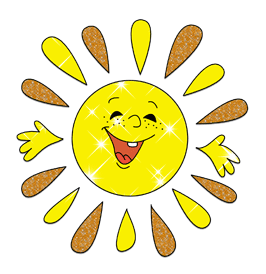 8 ноября
Классная работа
Дд  Дд
Вставьте пропущенные буквы. В выделенных словах обозначьте окончание. 

В л ..су зв .. рьки готовятся к з .. ме. Птицы ул ..тают в тёплые края. Белоч .. ка суш .. т на ветвях 
д .. ревьев гр .._бы. Ёж .. к спеш .. т в свою норку. Мышка запасает з ..рно.
ОКОНЧАНИЕ – это изменяемая часть слова. 
Школа ,       у школы
Голоден как …	                           волк
Хитёр как …		                 лиса
Колючий как …	                           ёж
Болтлив как …	                           сорока
Упрям как …		                 осёл
Нем как …		                           рыба
волк		        лисаёж		        сорокаосёл		        рыба
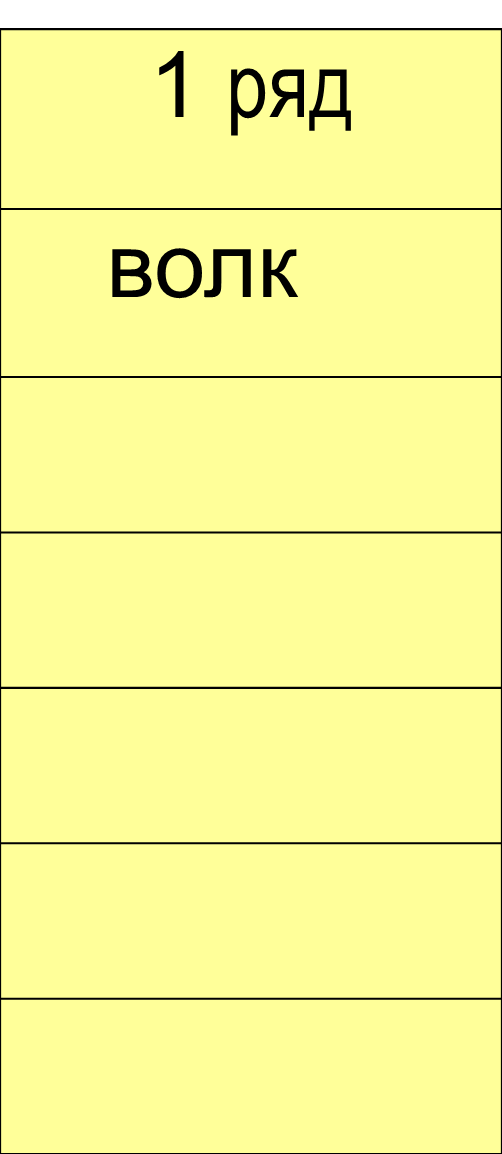 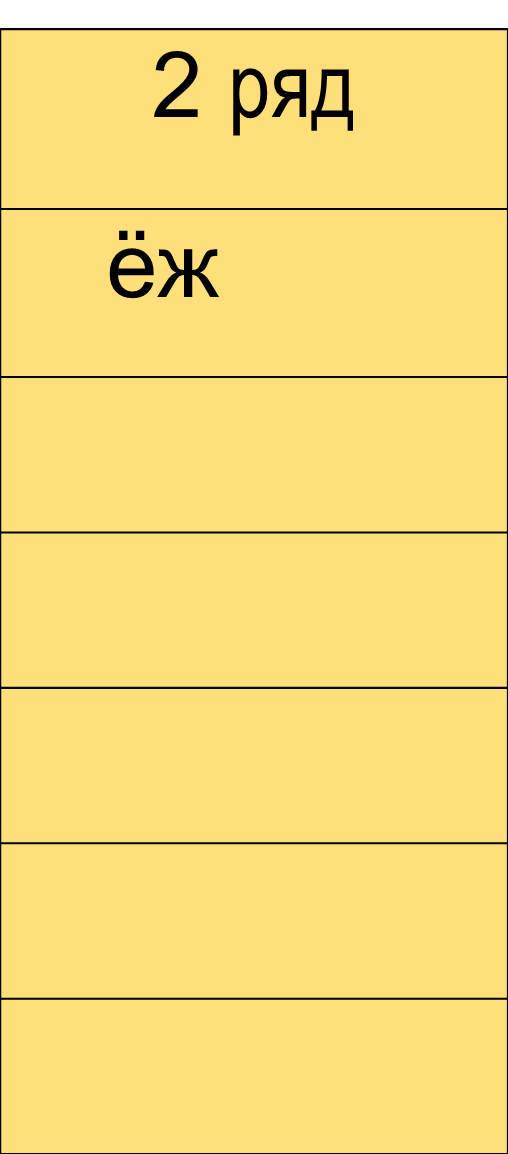 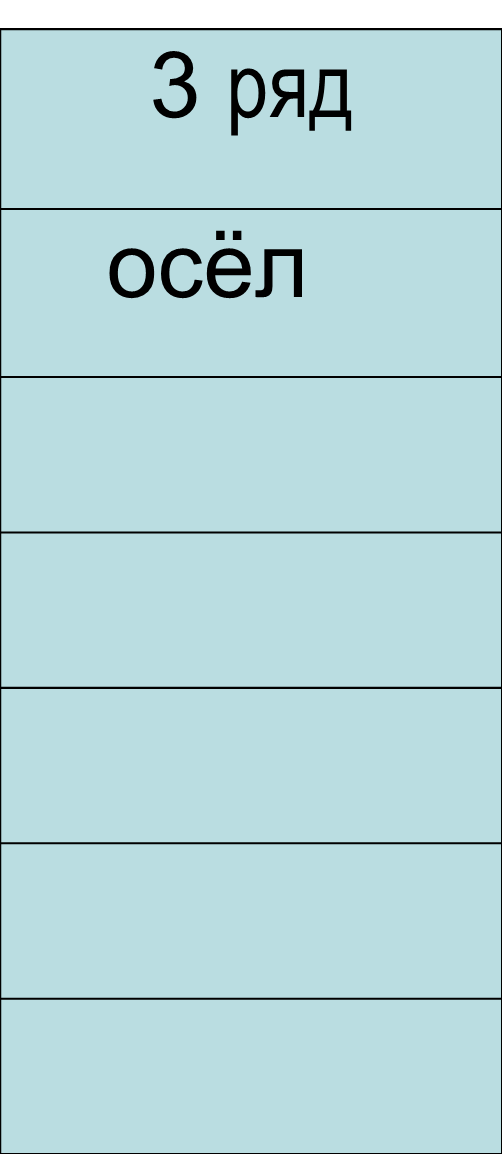 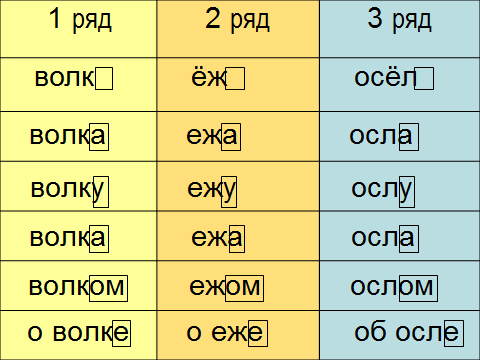 Физкультминутка
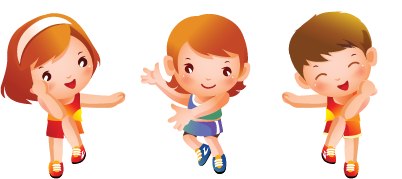 Выпишите слова с нулевым окончанием.         Моряк, волны, парус, чайка, крик, ветер, скрипучий, листок, корабль.
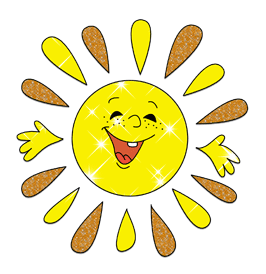 Спасибо за работу
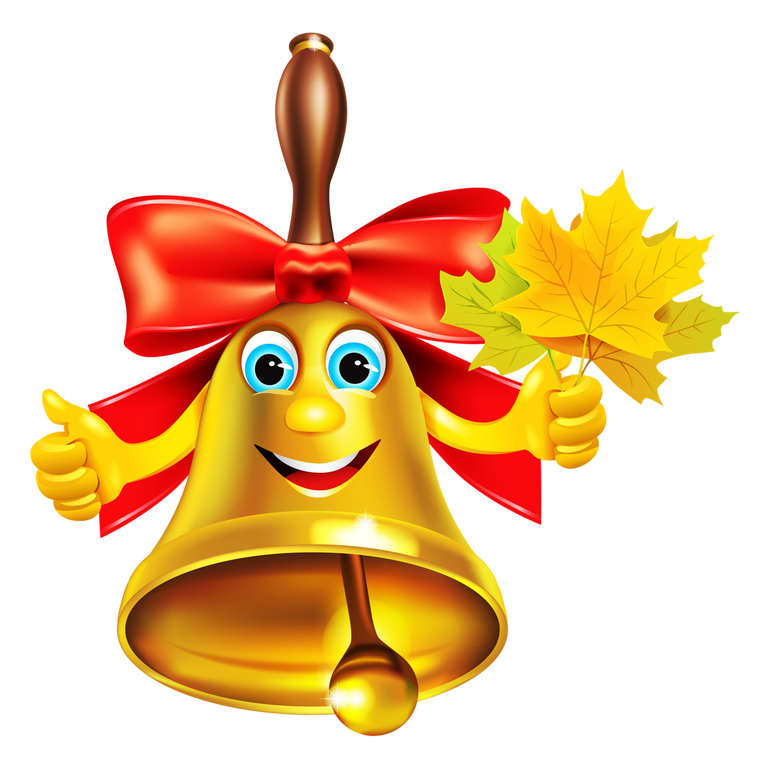